Technical writing
Dr Su White

Professional Development (COMP1205)
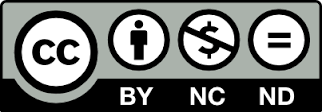 Technical report writing: fundamentals
The purpose of the technical report is to communicate
What you did
Why you did it
What you have found out
03/12/2018
Before getting started
You wish to communicate “What you have found out”. 
If you didn’t find anything out: STOP NOW!
Most technical reports are intended as communication of new knowledge
“I had this hypothesis and I tested it like this; 
here are my results and this is what we learn from them”
As a student you are asked to write technical reports about things that you know that the person who reads it (the marker) will already know 
Your marker is not your audience
Your audience are people with an IT background, who need an introduction to the report topic
Your task is still to give an account of that topic using recent and relevant sources
03/12/2018
Who are you writing for
03/12/2018
Who is writing the report
The convention is to write everything in the third person (objectively, not subjectively) 
No room for ‘I think’/ ‘I believe’ - technical reports should take an objective and scientific standpoint
This does not apply to blogs and magazine articles which are often intentionally subjective
Can lead to unpleasant use of passive voice.
03/12/2018
Who is writing the report
Compare
‘I/We did a survey of one hundred Web sites to ascertain’
‘One hundred Web sites were surveyed to ascertain’
‘The author surveyed one hundred Web sites to ascertain’
Some ‘expert writers’ break the rules – just as some expert artists break the rules. In both cases you need to make sure you know how to do the job ‘properly’ before you try!
6
03/12/2018
The author reports…
Compare
‘I/We did a survey of one hundred Web sites to ascertain’
‘The author surveyed one hundred Web sites to ascertain’
‘One hundred Web sites were surveyed to ascertain’
7
03/12/2018
Be modest/objective
Avoid self-congratulatory statements
‘I have produced a comprehensive report’

Let the reader decide, just report
‘I studied the most important works’ vs ‘I studied some of the most important works’
Don’t oversell/brag
Explain how you selected the related work
let the reader decide whether you’ve covered everything
8
03/12/2018
Style guidelines (2)
Avoid long sentences
Start with: subject predicate object. 
Avoid the use of different tenses in the same paragraph
Every sentence should add more information to your story
See what happens if you delete a sentence, 
will the meaning change? 
will the reader still be able to understand what you want to say? 
If yes, delete it.
Every sentence is part of an argumentation
It should be related or follow from the previous one
Use of capital letters
Proper nouns and in places where acronyms are being defined 
E.g. Remote Procedure Call (RPC)
9
03/12/2018
Technical report structure
03/12/2018
Introduction and conclusion
The introduction should 
Motivate why you have done the work
Demonstrate your awareness of related literature
Explain your objectives 
Most things you touch upon in the introduction will be discussed 
further in the main sections of the report
Don’t waste space listing the title of each section to come
The conclusion should
Make it clear what the ‘take away message is’
Demonstrate analysis and synthesis that you have undertaken
Explain any limitations in your work
Detail future work to be undertaken
No new facts unless they refer to future work
They are a pair – and must be standaloneNot everyone wants to read the detail
03/12/2018
Pictures and tables
Can be very useful 
Follow citation/referencing rules from academic integrity lectures 
if you reuse someone else’s material acknowledge, paraphrase
Each table and picture
 need to be mentioned in the text
needs a caption
Tables – above the table
Figures – below the figures
12
12
03/12/2018
References and bibliography
The reference section is a list of all sources you cite, no duplicates
The bibliography is further reading which has not been cited
The first is compulsory, the second optional
They are disjoint
13
13
03/12/2018
Some links
Hints on technical writing (John Ringwood) 
These are not recent (1999) 
But they are comprehensive and clear 
www.eeng.nuim.ie/jringwood/Teaching/repwrite.pdf
Also useful are the library writing support services
http://library.soton.ac.uk/sash/writing
14
03/12/2018